Презентация непосредственной   образовательной деятельности для средней группы по теме «Весёлый счёт» с использованием электронных образовательных ресурсов Составитель: воспитатель ГБДОУ № 4                                             Литвинова Л.А.
Раз, два, три, четыре, пять,Мы идем во двор играть.
Раз – ведерко,
 
 Два – совок,

Три – в песочнице песок,
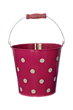 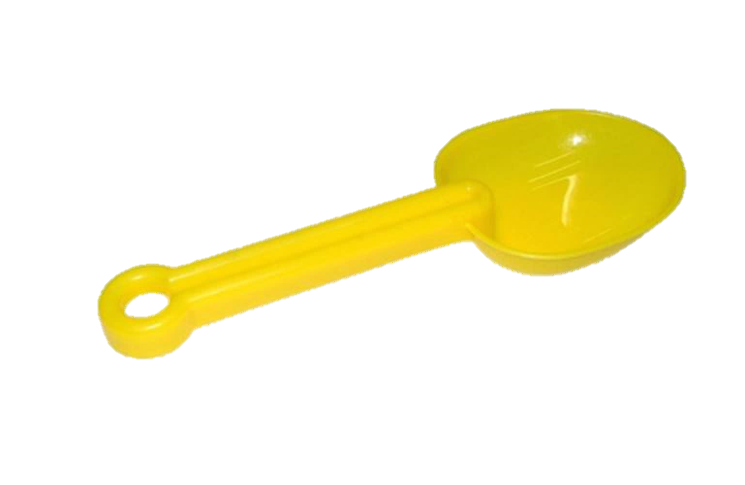 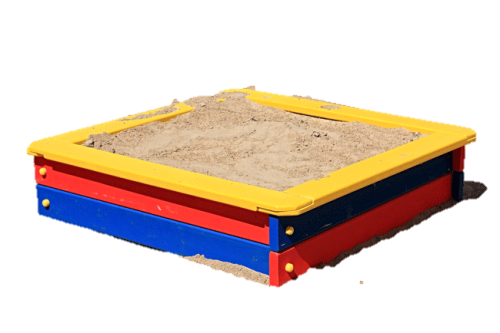 А четыре – ситечко,
                    Всё такое в дырочках,

                 
            Пять – машина-грузовик,
                Он к песку давно привык.
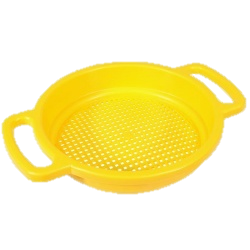 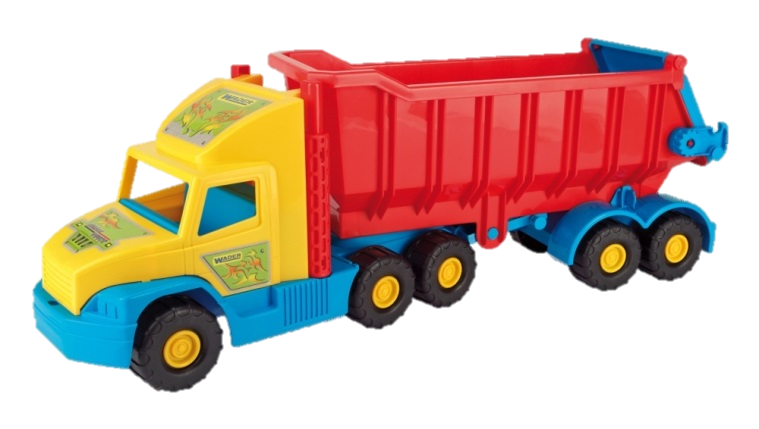 Шесть – для серой  мышки норка,
         
         Семь – скамейка,
                            
                            Восемь – горка,
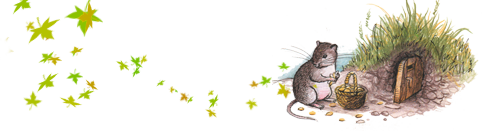 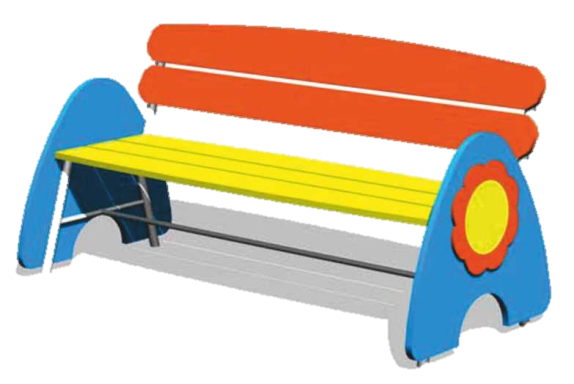 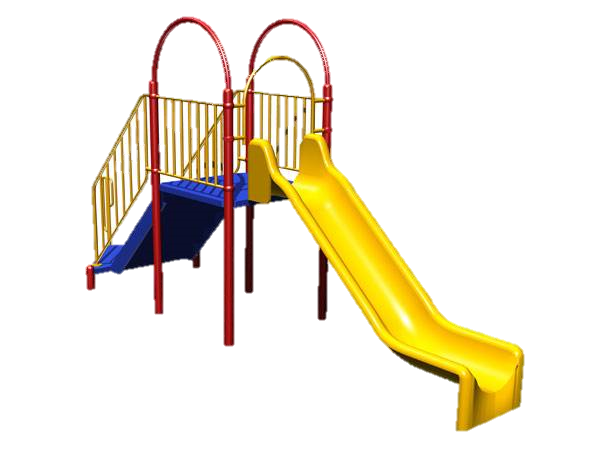 Девять – дерево большое,
                
                  
                   Десять - солнце золотое.
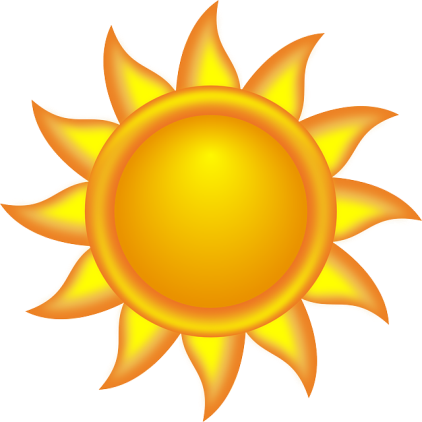 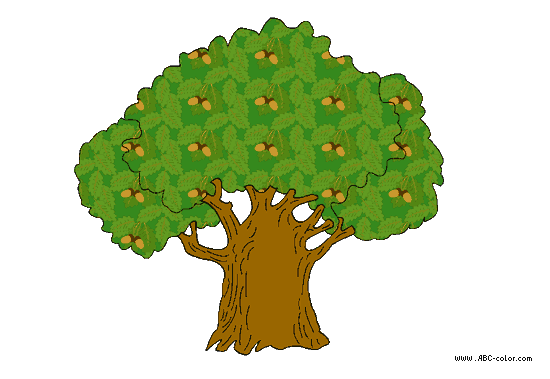 Интереснее гулять,
             Если можно всё считать!